Opportunities for Collaborations on Hadron Physics at Jefferson Lab and J-PARC
Kyungseon Joo
University of Connecticut

November 5, 2019

The pre-workshop Remei Symposium
Jefferson Lab
1
Strategic Planning for Nuclear Physics
The nuclear physics community has done an outstanding job of identifying the scientific opportunities and the research capabilities needed for achieving progress at the scientific frontier.
The large cost and intense competition with other national priorities for resources have led to examine opportunities for international cooperation, to optimize the use of the available resources, and to avoid duplication of efforts and research capabilities.
2
Major Hadronic Physics Facilities Worldwide
-   Eletromagnetic Probes:
12-GeV CEBAF at Jefferson Lab (U.S.)
COMPASS at CERN (Europe)
Hadronic Probes:
Hadron Hall at J-PARC (Japan)
PANDA at FAIR GSI (Europe)
3
Major Hadron Facilities in US and Japan
J-PARC 
The world highest-power hadron beams for particle and nuclear experiments. 
An ambitious upgrade plan for High Momentum Beam Line (HiPBL) 5 – 15 GeV/c.
Jefferson Lab
12-GeV beam upgrade completed
High intensity polarized beam and polarized target experiments
Complementary Experiments Between J-PARC and JLAB
4
White Paper / DOE Proposal
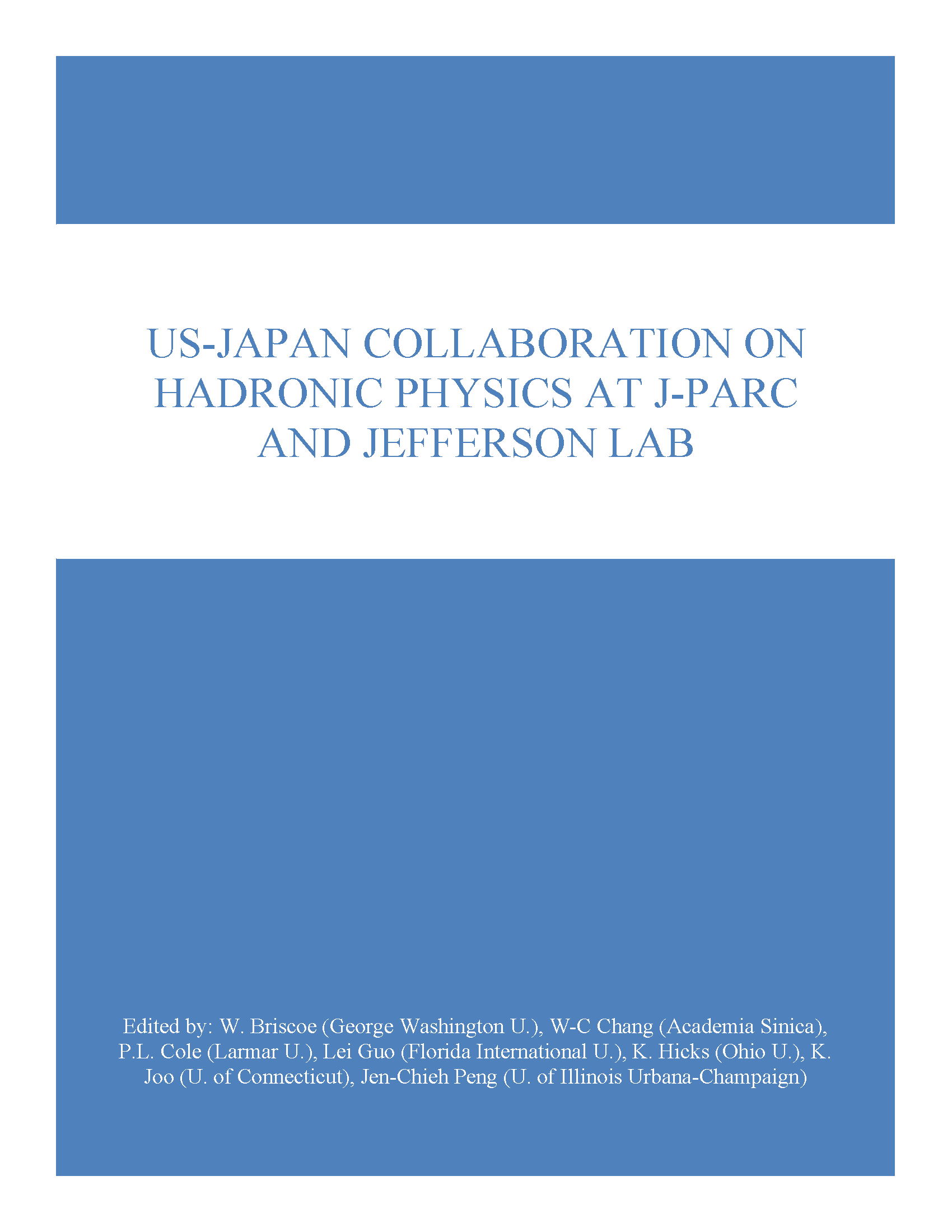 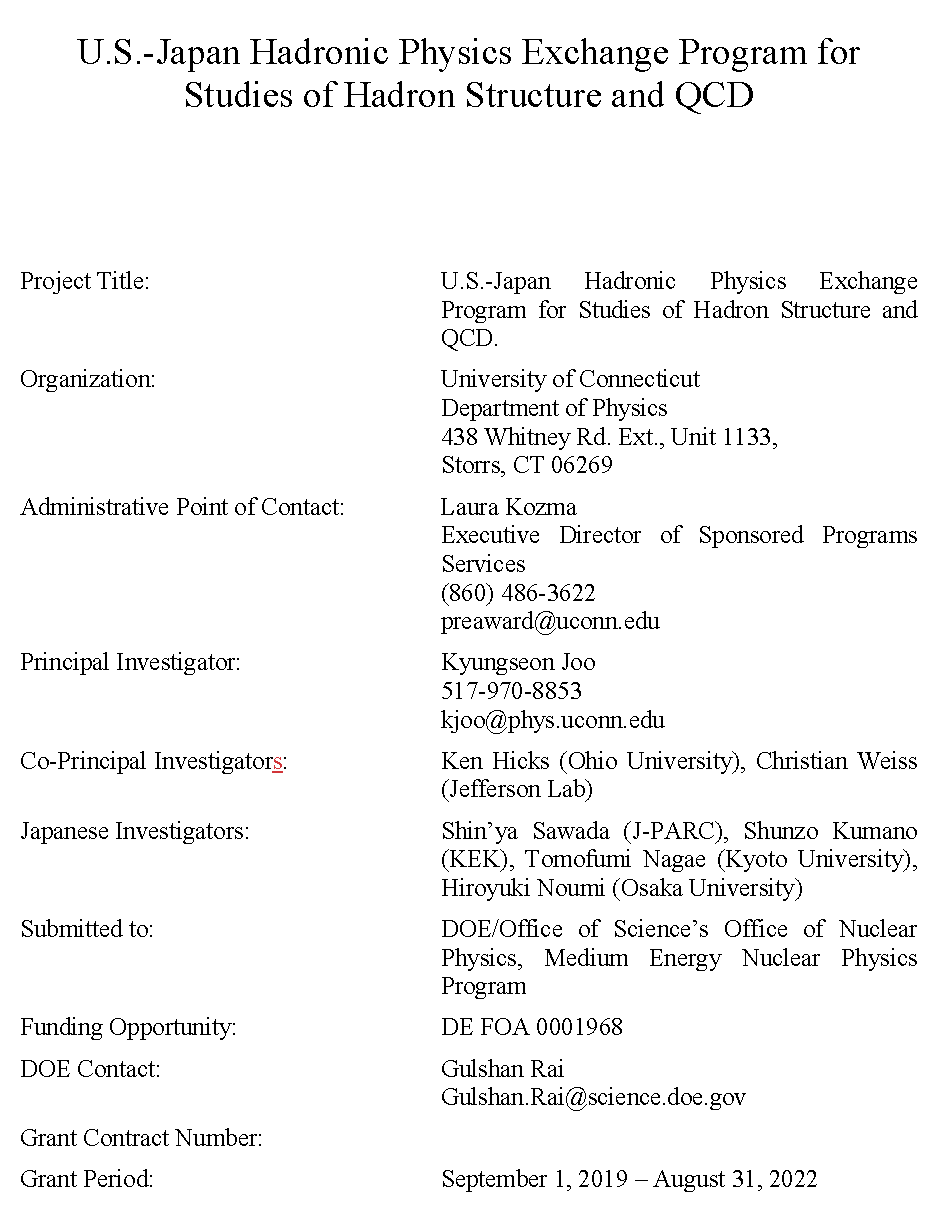 5
Goals
Strengthen existing links and forge entirely new ones within the U.S-Japan hadronic physics community.
6
Objectives
Realize synergies between the  physics programs at the two facilities (complementarity of electron/photon and hadron beams) and increase their scientific impact;
Encourage collaboration between the U.S. and  Japanese nuclear physics communities and explore the possibilities for future joint projects;
Train young researchers (students, postdocs, junior faculty/staff) and broaden the perspectives for their future career.
7
Subject Areas with Major Potential Synergies
Quark/gluon structure of hadrons and nuclei; 
Baryon and meson spectroscopy; 
Hyperon spectroscopy and the physics of hypernuclei;
Joint efforts in the development of the future physics program for a future U.S.-based Electron-Ion Collider (EIC).
8
Quark/gluon structure of hadrons
JLAB
J-PARC
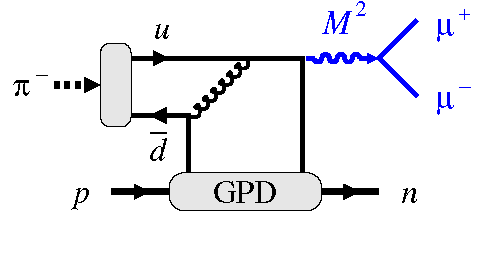 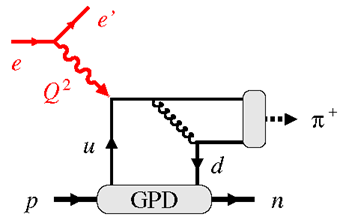 p- +p → (μ+ μ-) + n
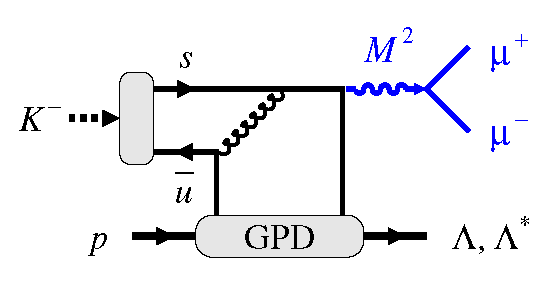 e+p → e’+π++n
K- + p → (μ+ μ-) + Λ(Λ*)
       Transition GPDs
9
Quark/gluon structure of hadrons
JLAB
J-PARC
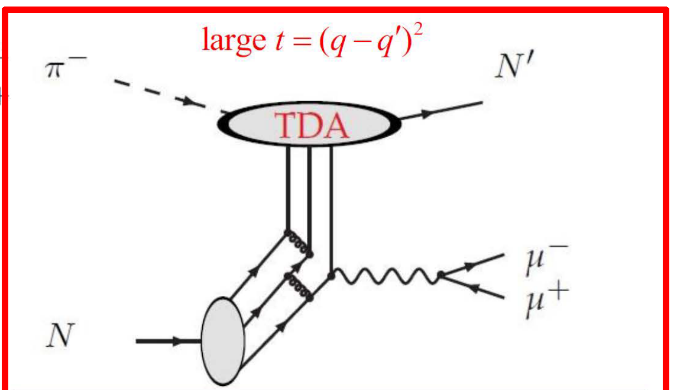 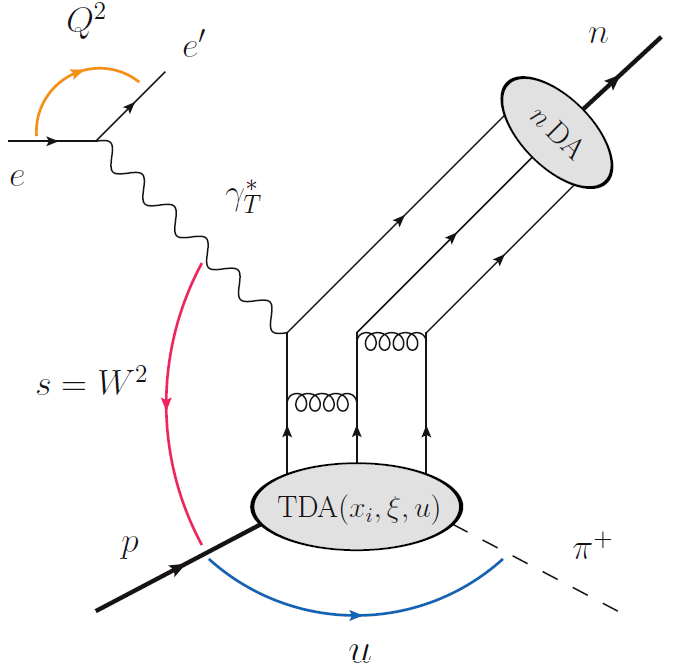 e+p → e’+π++n
p- +p → (μ+ μ-) + n
10
Di-μ Detector (E-50)
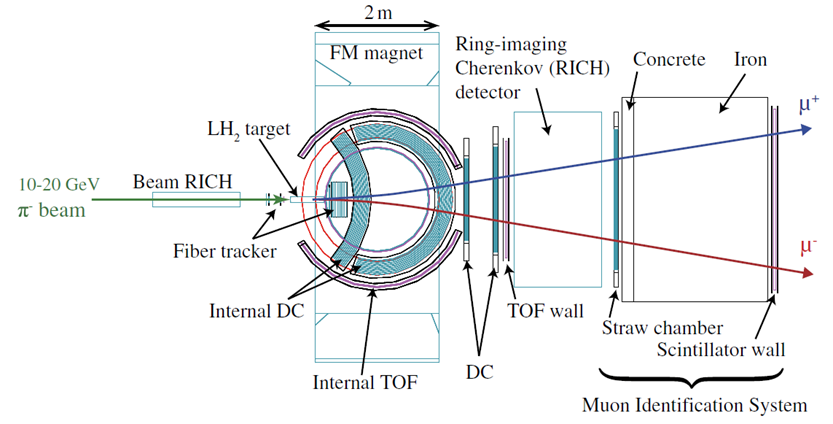 11
N* Program
JLab: very active N* program using electromagnetic probes
Search for new states
Space-like N* transition form factors

J-PARC:
Measurement of pN → ppN and pN → KY reactions at J-PARC (E-45)
Time-like N* transition form factors.
12
Space- and Time-like N*
JLab
J-PARC
Space-Like electromagnetic form factors
Time-Like electromagnetic form factors
Inverse pion electroproduction
q2 <0 fixed
e-
n
F(q2)
 -
p
*
N*
N*
*
e-
e-
p

e--
F(q2)
p
e--
Theoretical tools: Dispersion Relations, Dyson-Schwinger, Vector Dominance, Constituent Quarks ?
13
Spectroscopy of Hyperon Resonances
Determine all the resonances up to 2400 MeV in the spectra of the L, S, X, and W hyperons

J-PARC: very active hyperon resonance program
Charged kaon beams
JLab:
CLAS12 hyperon program
Planed Hall-D KL beam-line
14
U.S. Research Efforts at J-PARC
Approved Experiments:
Measurement of pN → ppN and pN → KY reactions at J-PARC (E-45)
Hyperon spectroscopy at J-PARC.

-   Future Experiments:
Measurement of inclusive/exclusive Drell-Yan and J/ productions using 10 - 15 GeV pion beams at J-PARC.
Measurement of time-like (N*) transition form factors at J-PARC.
15
Future U.S. Activities
Identify and refine focused areas of collaborative research at J-PARC.
Submit new experimental proposals to J-PARC PACs in the future.
Communicate with the cognizant program officers at NSF and DOE to discuss coordinated research opportunities at J-PARC.
Seek international program funding opportunities from DOE and NSF.
DOE proposal currently under review similar to JUSTIPEN in low energy nuclear physics (PIs: K. Joo, K. Hicks, C. Weiss)
NSF AccelNET, PIRE, IRES, etc.  
Submit an NSF MRI proposal on a dimuon detector.
16
Potential Japanese Activities on Hadronic Physics in U.S.
Expand Japanese complementary efforts on hadronic physics in U.S. beyond RHIC spin physics and  JLab hyper-nuclear physics: 
3-D imaging program (GDPs and TMDs) at JLab
CLAS12 N* program at JLab
Planned Hall-D KL beam-line at JLab.
Future Electron Ion Collider (EIC) R&D Efforts
Coordinate International programs between the U.S. and Japanese funding agencies
17
Summary
The range of the beam energies at HiPBL at J-PARC is similar to the 12-GeV electron beam at JLab. Many of the physics programs being pursued at JLab can find their counter parts using the hadron beams at J-PARC.  Complementary efforts on the common physics interests.
Since the research portfolio in hadronic physics is broad and funding in each country is limited, we must coordinate the research efforts between the U.S. and Japan in a focused, collaborative, concerted and coherent way. 
Together, we can make a good progress at the frontiers of hadronic physics.
18